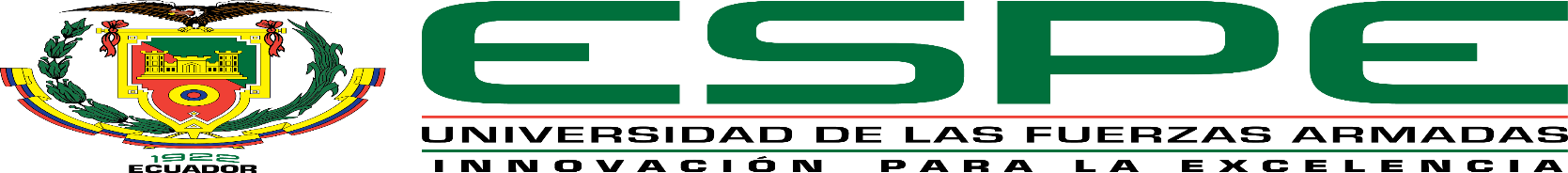 DEPARTAMENTO DE CIENCIAS ECONÓMICAS, ADMINISTRATIVAS Y DEL COMERCIO CARRERA DE INGENIERIA EN COMERCIO EXTERIOR Y NEGOCIACIÓN INTERNACIONAL TEMA:   LA NEGOCIACIÓN E IMPACTO DEL COMODITY BANANO EN EL SGP PLUS EN EL PERIODO 2013-2015AUTORAS: ROCÍO MARTÍNEZ                   CARINA CEDEÑODIRECTOR: MSc. RAMIRO LEGARDAQUITO, NOVIEMBRE DE 2017
PROBLEMÁTICA
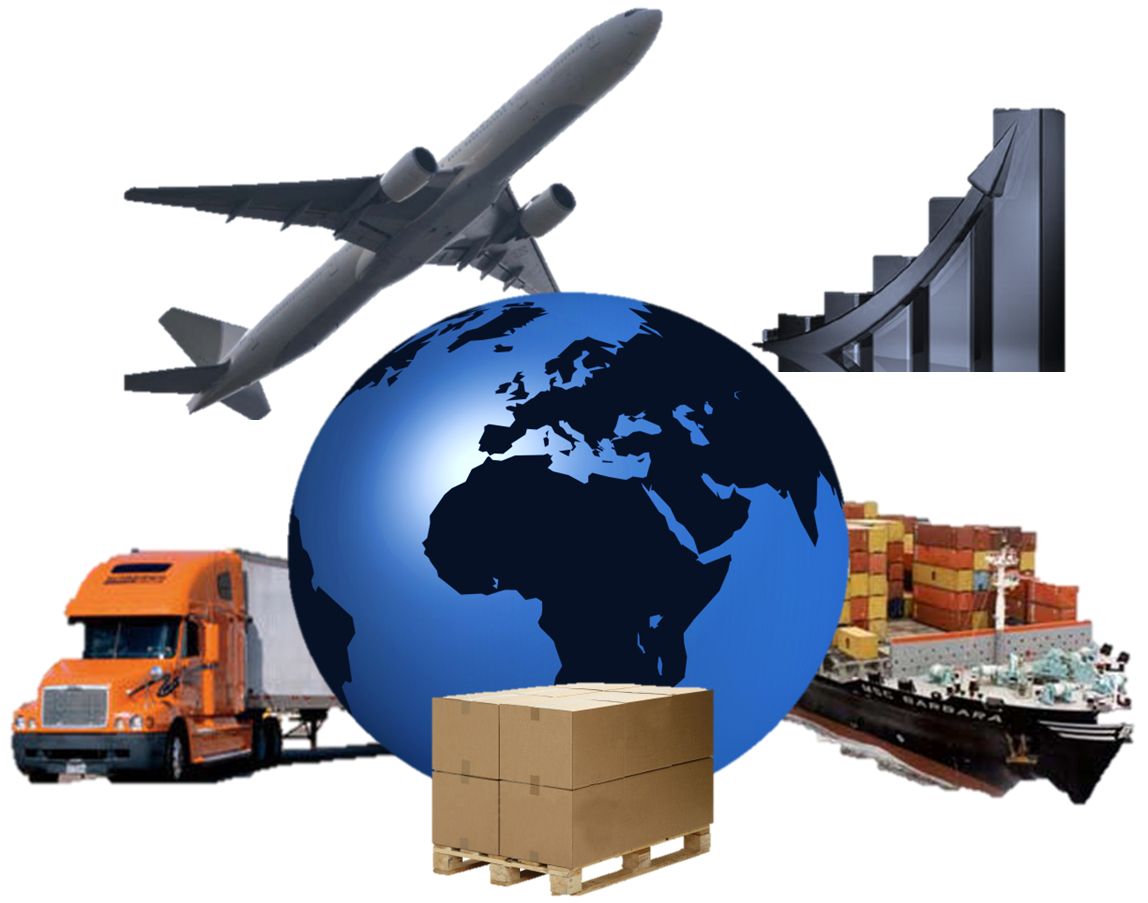 La necesidad de incrementar la exportación de commodities como el banano constituye uno de los elementos económicos que podrían asegurar una recuperación de la balanza comercial del Ecuador.
JUSTIFICACIÓN
Es importante analizar la negociación del SGP Plus, viabilizado mediante el commodity “banano”, para establecer sus efectos en el sector productor y exportador de banano y en la economía nacional.
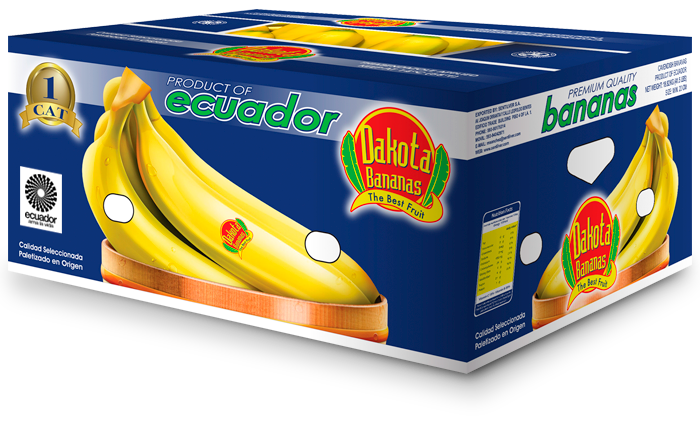 OBJETIVOS
Objetivo general
Analizar el impacto de la negociación del commodity banano en el SGP Plus en el periodo 2013 -2015, y la repercusión en el desarrollo económico del país.

Objetivos específicos
Analizar los antecedentes históricos y la situación actual de la Industria Bananera en Ecuador.
Estudiar la política comercial de la unión europea sobre el banano ecuatoriano
Determinar el impacto (positivo o negativo)  que tiene la negoción del commodity banano en el desarrollo de dicha industria en el período 2013 -2015. 
Plantear entrevistas y encuestas a los productores bananeros, generando conclusiones del estudio.
TEORÍA BASE
METODOLOGÍA DE LA INVESTIGACIÓN
MARCO CONCEPTUAL
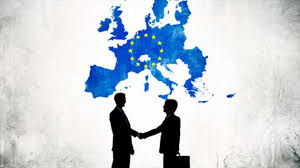 RESULTADOS
Ecuador como el beneficiario del SGP Plus
Las exportaciones de banano (Cajas)
Exportación de banano periodo 2013 – 2015 (Cajas)
La tendencia durante estos tres años estuvo al alza, con un crecimiento interanual promedio del 12,95%.
Fuente: (Asociación de Exportadores de Banano en el Ecuador, 2016)
Este comportamiento se debe al incremento del consumo de la fruta en Europa y Estados Unidos, esto en concordancia con la renovación del SGP Plus con la Unión Europea
Destinos de exportación del banano ecuatoriano en el año 2013 - 2015
En concordancia con el SGP Plus, se ha identificado que a Unión Europea importa alrededor del 58% del banano ecuatoriano, con lo que se evidencia la influencia del sistema preferencial en las exportaciones ecuatorianas.
Exportación bananera en millones de dólares FOB
Exportaciones de banano en millones de dólares FOB; periodo 2013-2015
Se evidencia un total de 2.322.610 millones de dólares en el año 2013, cifra que se incrementó en un 11%, para el año 2014, mientras que en el año 2015 se incrementó la exportación en un 9%.
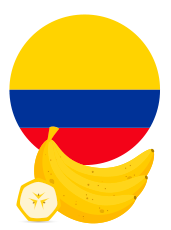 Fuente: (Banco Central del Ecuador, 2016)
Se verifican ligeros descensos en las exportaciones entre el año 2015 y 2014, situación que se debe principalmente a la ineficiente negociación del producto ecuatoriano en el mercado europeo, dado que el arancel a pagar por las importaciones de la fruta desde Ecuador es de 132 euros por tonelada  métrica.
Nivel exportador en cada año en términos porcentuales (2013 – 2015)
La exportación de banano se ha incrementado de forma paulatina, de modo que en el año 2013 dicha exportación ascendió a 2.322.610 millones de dólares FOB, cifra que se incrementó en un 11% para el año 2014 y en un 9% para el año 2015.
Análisis comparativo de las exportaciones de banano entre Ecuador y Colombia en el periodo 2013 – 2015
Exportaciones de banano Ecuador y Colombia  (2013–2015) (Millones de Cajas)
Fuente: (Asociación de Bananeros del Ecuador, 2016)
En el año 2014 Ecuador exportó un total de 298.060.747 cajas, mientras que Colombia exportó 387.478.971 cajas, es decir Colombia exportó 89.418.224 cajas más que el Ecuador, situación que se mantuvo en aumento en el año 2015, cuando Colombia exportó 111.102.964 cajas más que Ecuador.
En el año 2013 Ecuador logró una cifra de exportación total de 259.338.649 cajas, mientras que Colombia logró una mayor exportación con 324.173.311 cajas, evidenciándose que Colombia exportó 64.834.662 cajas más que Ecuador.
Análisis comparativo de las exportaciones de banano entre Ecuador y Colombia en el periodo 2013 – 2015
Se refleja con claridad en el análisis comparativo de las exportaciones entre Ecuador y Colombia correspondientes al periodo 2013 – 2015, la superioridad de las exportaciones colombianas sobre las ecuatorianas, a pesar de ofrecer el mismo commodity, evidenciándose la diferencia en la exportación dada por las preferencias arancelarias existentes para las exportaciones de banano colombiano.
Aranceles del sector bananero de Ecuador y Colombia
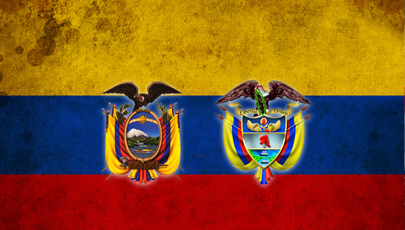 Aranceles del sector bananero de Ecuador y Colombia
Se observa claramente la diferencia arancelaria existente por la falta de negociación de las preferencias arancelarias del Ecuador ante la Unión Europea, lo cual denota que es imprescindible la adhesión del país al Acuerdo Colombia, Centro América y la Unión Europea, lograría que el Ecuador sea más competitivo en el mercado europeo.
Elaborado por: Las Autoras
Encuesta aplicada a exportadores de banano de la Asociación de Exportadores de Banano del Ecuador
¿Considera usted que el ritmo de exportación de banano ha disminuido en los últimos años?
El 87% de los exportadores de banano consideran que el ritmo de exportación de banano sí ha disminuido en los últimos años, y el 13% de los exportadores de banano de la provincia de El Oro consideran que el ritmo de exportación de banano no ha disminuido en los últimos años.
¿Considera Ud. que la falta de aranceles preferenciales para la exportación de banano a la Unión Europea ha producido la disminución de las exportaciones?
El 73% de los exportadores consideran que la falta de aranceles preferenciales para la exportación de banano a la Unión Europea, sí ha producido la disminución de las exportaciones, y el 27% de los exportadores de banano consideran que la falta de aranceles preferenciales para la exportación de banano a la Unión Europea no ha producido la disminución de las exportaciones.
¿Cree usted que la limitación de las negociaciones en el mercado internacional del commodity banano afecta el desarrollo de las exportaciones bananeras nacionales?
El 93% de los exportadores de banano creen que la limitación de las negociaciones en el mercado internacional del commodity banano sí afecta el desarrollo de las exportaciones bananeras nacionales, y el 7% de los exportadores consideran que la limitación de las negociaciones en el mercado internacional del commodity banano no afecta el desarrollo de las exportaciones bananeras nacionales.
Síntesis de la Encuesta
Discusión
El costo de producción del banano es elevado, comparándose el costo de producción con los precios en el mercado internacional, que se han mantenido en un margen de estabilidad adecuado en los últimos años, lo cual deduce las ganancias para productores y exportadores de dicho commodity disminuyendo las ganancias, situación que puede afectar la economía ecuatoriana de forma integral debido a la elevada importancia del commodity por su volumen.

No debe tampoco obviarse el hecho de que la mayor captación del commodity banano producido por la nación ecuatoriana es absorbida por los mercados europeos y norteamericano, de ahí que si se desea mantener estable dichos mercados de destino es imprescindible que se renegocie un acuerdo que brinde las mismas facilidades de importación que el SGP Plus para el commodity banano.
Discusión
Tomándose en cuenta que según las proyecciones internacionales las exportaciones ecuatorianas se incrementarán entre un 3 y 7% en el presente año, y del mismo modo las importaciones se incrementarán en un 10% se evidencia un déficit de la balanza comercial negativo para la economía ecuatoriana.

Se evidencia la pérdida de protagonismo en el mercado internacional de la exportación de banano por parte del Ecuador ante competidores como Colombia, el cual apoyándose en tratados comerciales internaciones que le brindan preferencias arancelarias al commodity banano ha logrado acaparar la atención e interés del mercado europeo, sitio en el cual tradicionalmente había comercializado el Ecuador.
CONCLUSIONES Y RECOMENDACIONES